NHỮNG SẢN PHẨM CỦA VIỆC NUÔI  GÀ
*Thịt gà.
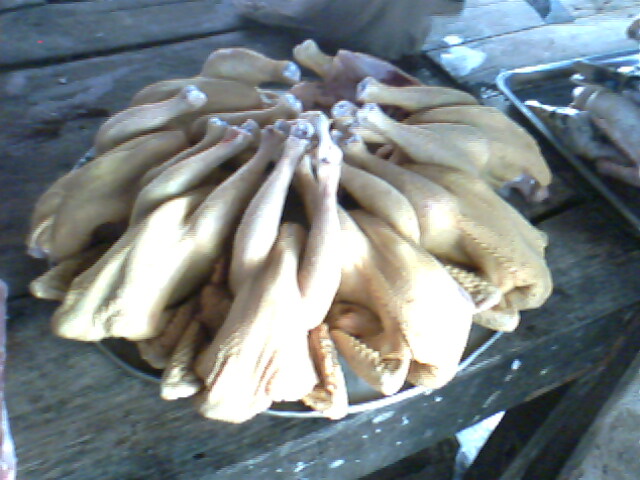 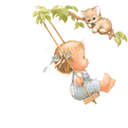 * Trứng gà.
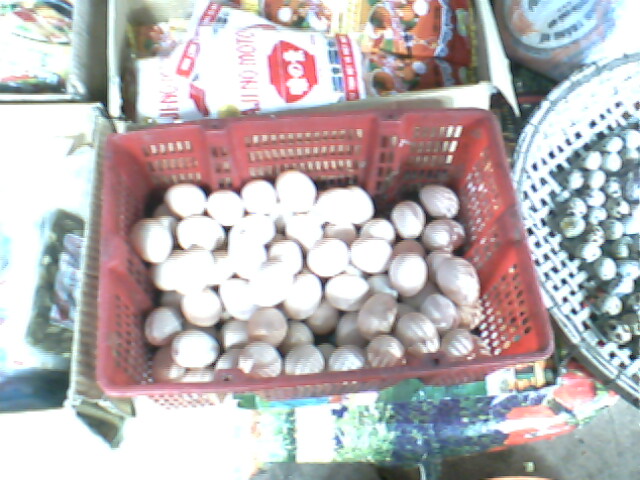 * Lông gà.
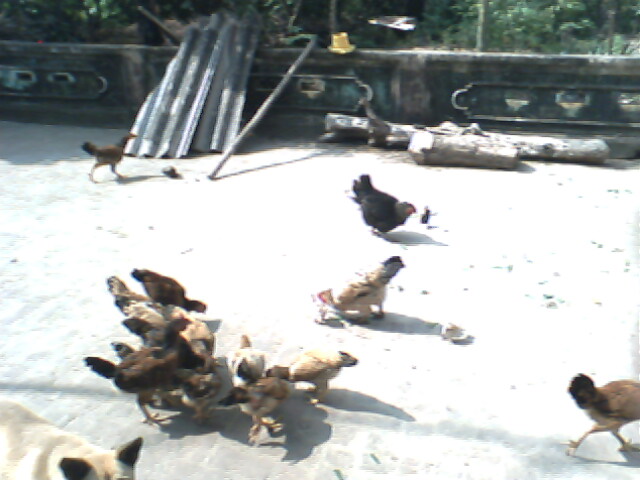 *Phân gà.
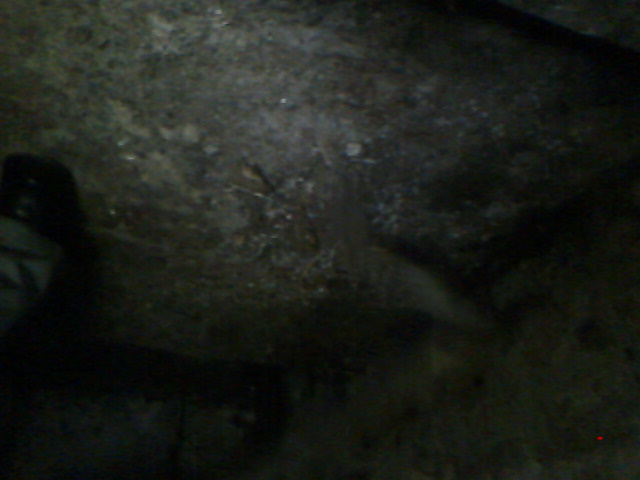 Lợi ích của việc nuôi gà
1. Những ưu điểm và thuận lợi trong việc nuôi gà:
* Dễ nuôi.
* Chóng lớn.
* Có khả năng đẻ nhiều...
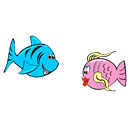 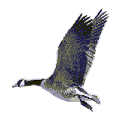 * Cung cấp nguyên liệu cho công nghiệp chế biến len sợi.
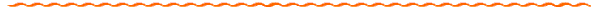 * Cung cấp nguyên liệu cho công nghiệp chế biến thực phẩm( Như đồ hộp, đông lạnh, làm bánh...)
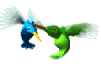 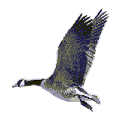 *Cung cấp phân bón cho cây trồng.
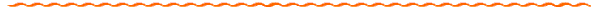 *Bán, xuất khẩu, lấy tiền làm giầu cho gia đình, đất nước...
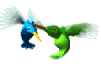 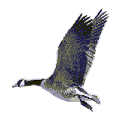 Kĩ thuật
Bài 15: Lợi ích của việc nuôi gà
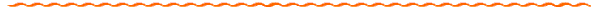 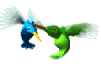